CPSC 503Computational Linguistics
Lecture 5
Giuseppe Carenini
9/19/2014
CPSC503 Winter 2014
1
Today Sep 18
Finish Language Model + evaluation
Markov Models
POS tagging
9/19/2014
CPSC503 Winter 2014
2
N-Grams Summary: final
Impossible to estimate!
Sample space much bigger than any realistic corpus 
Google Corpus
Number of sentences: 95,119,665,584
Chain rule does not help 
Markov assumption :
Unigram… sample space?
Bigram … sample space?
Trigram … sample space?
Sparse matrix: Smoothing techniques
Look at practical issues: sec. 4.8 of 2nd edition
9/19/2014
CPSC503 Winter 2014
3
[Speaker Notes: Most sentences/sequences will not appear or appear only once 
At least your corpus should be >> than your sample space]
Use the current biggest corpus…
The biggest one is the Web!
Impractical to download every page from the Web to count the ngrams =>
Rely on page counts (which are only approximations)
Page can contain an ngram multiple times
Search Engines round-off their counts
Such “noise” may be tolerable for some tasks 
9/19/2014
CPSC503 Winter 2014
4
[Speaker Notes: Google language model
Update (22 Sept. 2006): The LDC now has the data available in their catalog. The counts are as follows:File sizes: approx. 24 GB compressed (gzip'ed) text filesNumber of tokens: 1,024,908,267,229Number of sentences: 95,119,665,584Number of unigrams: 13,588,391Number of bigrams: 314,843,401Number of trigrams: 977,069,902Number of fourgrams: 1,313,818,354]
Model Evaluation: Goal
You may want to compare: 
2-grams with 3-grams 
two different smoothing techniques (given the same n-grams)
On a given corpus…
9/19/2014
CPSC503 Winter 2014
5
[Speaker Notes: Def. The relative entropy is a measure of how different two probability distributions (over the same event space) are.
average number of bits wasted by encoding events from a distribution p with distribution q.
I(X,Y) = D(p(x,y)||p(x)p(y))]
Model Evaluation: Key Ideas
Corpus
A:split
Training Set
Testing set
B: train models
C:Apply models
counting 
frequencies 
smoothing
Compare results
Models: Q1 and Q2
9/19/2014
CPSC503 Winter 2014
6
[Speaker Notes: A model is  a function that given a sequence of words returns its probability]
On what metric would you compare Q1 and Q2 ?
9/19/2014
CPSC503 Winter 2014
7
[Speaker Notes: Def. The relative entropy is a measure of how different two probability distributions (over the same event space) are.
average number of bits wasted by encoding events from a distribution p with distribution q.
I(X,Y) = D(p(x,y)||p(x)p(y))]
Entropy
Def1. Measure of uncertainty
Def2. Measure of the information that we need to resolve an uncertain situation
Let p(x)=P(X=x); where x  X.
H(p)= H(X)= - xX p(x)log2p(x)
It is normally measured in bits.
9/19/2014
CPSC503 Winter 2014
8
[Speaker Notes: X not limited to numbers ranges over a set of basic elements
Can be words part-of-speech]
Model Evaluation
Actual distribution
How different?
Our approximation
Relative Entropy (KL divergence) ?
D(p||q)= xX p(x)log(p(x)/q(x))
9/19/2014
CPSC503 Winter 2014
9
[Speaker Notes: Def. The relative entropy is a non-symmetric measure of how different two probability distributions (over the same event space) are. average number of bits wasted by encoding events from a distribution p with distribution q.
I(X,Y) = D(p(x,y)||p(x)p(y))
0*log0/q=0; p*logp/0=inf.

P ¼ ¾
Q ½ ½
Distance (¼ * log ¼ / ½)  + ( ¾ * log ¾ / ½)   (log 3/2 = ~0.6)
is a non-symmetric measure of the difference between two probability distributions P and Q. KL measures the expected number of extra bits required to code samples from P when using a code based on Q, rather than using a code based on P. Typically P represents the "true" distribution of data, observations, or a precise calculated theoretical distribution. The measure Q typically represents a theory, model, description, or approximation of P.]
Entropy rate
Language Entropy
Assumptions:
ergodic and stationary
Entropy of
Shannon-McMillan-Breiman
NL?
Entropy can be computed by taking the average log probability of a looooong sample
9/19/2014
CPSC503 Winter 2014
10
[Speaker Notes: … without summing up over all possible sequences
Let’s try to find an alternative measure
Shannon-McMillan-Breiman theorem
Ergotic process: for each state there is a non-zero probability to end up in any other state
Stationary probability distributions on words/sequences-of-words are time invariant
(for bigram if it depends only from previous word at time t 
it will depend only on previous word at any other future time)
Assumptions: language is generated by a stationary and ergodic process
NL is not stationary the probability of upcoming words can be dependent on events 
that were arbitrary distant and time dependent – new expressions regularly enter the language
While other die out… but if we take a snapshot of text from a certain period it may be
a   good approximation]
Cross-Entropy
Applied to Language
Between probability distribution P and another distribution Q (model for P)
Between two models Q1 and Q2 the more accurate is the one with higher       =>lower cross-entropy => lower
9/19/2014
CPSC503 Winter 2014
11
[Speaker Notes: We could not use the kl divergence (relative entropy)
But we’ll see that we can use a related measure of distance called cross-entropy

The bigger the probability Q w(n,1) the smaller the cross entropy]
Model Evaluation: In practice
Corpus
A:split
Training Set
Testing set
B: train models
C:Apply models
counting 
frequencies 
smoothing
Compare cross-perplexities
Models: Q1 and Q2
9/19/2014
12
CPSC503 Winter 2014
[Speaker Notes: Higher probability -> Lower perplexity -> BETTER MODEL]
k-fold cross validation and t-test
Randomly divide the corpus in k subsets of equal size
Use each     for testing (all the other for training)
In practice you do k times what we saw in previous slide

Now for each model you have k perplexities

Compare average models perplexities with t-test
9/19/2014
13
CPSC503 Winter 2014
Today Sept 18
Language Model evaluation
Markov Models
POS tagging
9/19/2014
CPSC503 Winter 2014
14
Example of a Markov Chain
.6
1
a
p
h
.4
.4
.3
.6
1
.3
e
t
1
i
.4
.6
.4
Start
Start
9/19/2014
CPSC503 Winter 2014
15
Markov-Chain
.6
1
t
i
p
a
h
e
0
.3
0
.3
.4
0
Formal description:
t
a
p
1
Stochastic Transition matrix A
h
.4
0
.6
0
0
0
.4
i
0
0
1
0
0
0
p
.4
0
0
.4
.6
0
0
a
.3
.6
1
.3
0
0
0
0
0
1
h
1
0
0
0
0
0
e
e
t
1
i
2
Probability of initial states
.4
.6
t
.6
.4
Start
Start
i
.4
9/19/2014
CPSC503 Winter 2014
16
Markov Assumptions
Let X=(X1, .., Xt) be a sequence of random variables taking values in some finite set S={s1, …, sn}, the state space, the Markov properties are:

(a) Limited Horizon: 
For all t, P(Xt+1|X1, .., Xt)=P(X t+1 | Xt) 

(b)Time Invariant: 
For all t, P(X t+1 |Xt)=P(X2 | X1) 
i.e., the dependency does not change over time.
9/19/2014
CPSC503 Winter 2014
17
[Speaker Notes: (b) Means that the matrix does not change
If X possesses these properties, then X is said to be a Markov Chain]
Markov-Chain
t
i
p
a
h
e
0
.3
0
.3
.4
0
t
.4
0
.6
0
0
0
i
0
0
1
0
0
0
p
0
0
.4
.6
0
0
a
0
0
0
0
0
1
h
Probability of a sequence of states X1 … XT
1
0
0
0
0
0
e
t
.6
i
.4
Example:
9/19/2014
CPSC503 Winter 2014
18
Ngrams models are markov chains !
to
9/19/2014
CPSC503 Winter 2014
19
[Speaker Notes: 0 for unseen
This is qualitatively wrong as a prior model because it would never allow n-gram,
While clearly some of the unseen ngrams will appear in other texts]
Markov-Chain
.6
Probability of a sequence of states X1 … XT
1
a
p
h
.4
.4
.3
.6
1
.3
e
t
Example:
1
i
.4
.6
.4
Start
Start
9/19/2014
CPSC503 Winter 2014
20
Knowledge-Formalisms Map
State Machines (and prob. versions)
(Finite State Automata,Finite State Transducers, Markov Models)
Morphology
Syntax
Rule systems (and prob. versions)
(e.g., (Prob.) Context-Free Grammars)
Semantics
Logical formalisms 
(First-Order Logics)
Pragmatics
Discourse and Dialogue
AI planners
Markov Chains   -> n-grams
Markov Models
Hidden Markov Models (HMM)
MaxEntropy Markov Models (MEMM)
9/19/2014
CPSC503 Winter 2014
21
[Speaker Notes: My Conceptual map - This is the master plan
Markov Models used for part-of-speech and dialog
Syntax is the study of formal relationship between words
How words are clustered into classes (that determine how they group and behave)
How they group with they neighbors into phrases]
HMMs (and MEMM) intro
They are probabilistic sequence-classifier / sequence-lablers: assign a class/label to each unit in a sequence
Used extensively in NLP
Part of Speech Tagging e.g Brainpower_NN ,_, not_RB physical_JJ plant_NN ,_, is_VBZ now_RB a_DT firm_NN 's_POS chief_JJ asset_NN ._.
Partial parsing 
[NP The HD box] that [NP you] [VP ordered] [PP from] [NP Shaw] [VP never arrived].
Named entity recognition
[John Smith PERSON] left [IBM Corp. ORG] last summer.
9/19/2014
CPSC503 Winter 2014
22
[Speaker Notes: -NNP (Proper N sing), RB (Adv), JJ (Adj), NN (N sing. or mass), VBZ (V 3sg pres), DT (Determiner), POS (Possessive ending),  . (sentence-final punct]
Hidden Markov Model(State Emission)
.6
1
a
.1
.5
b
b
s4
.4
s3
.4
.5
a
.5
i
.7
.6
.3
.1
1
i
b
s1
s2
a
.9
.4
.6
.4
Start
Start
9/19/2014
CPSC503 Winter 2014
23
Hidden Markov Model
.6
1
a
.1
.5
b
Formal Specification as five-tuple
b
s4
.4
s3
.4
.5
a
Set of States
.5
i
Output Alphabet
.7
.6
.3
Initial State Probabilities
1
.1
i
b
s1
s2
State Transition 
Probabilities
a
.9
.4
.6
.4
Start
Symbol Emission
Probabilities
Start
9/19/2014
CPSC503 Winter 2014
24
[Speaker Notes: Why do they sum up to 1?]
Three fundamental questions for HMMs
Decoding: 
Finding the probability of an observation sequence
brute force or Forward/Backward-Algorithms
Finding the most likely state sequence
Viterbi-Algorithm
Training: find model parameters which best explain the observations
9/19/2014
CPSC503 Winter 2014
25
Manning/Schütze, 2000: 325
[Speaker Notes: - Given a model =(A, B, ), how do we efficiently compute how likely a certain 
observation is, that is, P(O| ) 
- Given the observation sequence O and a model , how do we choose a state sequence (X1, …, X T+1) 
that best explains the observations?
- Given an observation sequence O, and a space of possible models found by varying 
the model parameters  = (A, B, ), how do we find the model that best explains the observed data?]
Computing the probability of an observation sequence O= o1 ... oT
e.g., P(b,i | sample HMM )
.6
1
a
.1
.5
b
X = all sequences of T states
b
s4
.4
s3
.4
.5
a
.5
i
.7
.6
.3
1
.1
i
b
s1
s2
a
.9
.4
.6
.4
Start
Start
9/19/2014
CPSC503 Winter 2014
26
[Speaker Notes: Example on sample arc emission HMM? On  P(b,i)
This is simply the sum of the probability of the observation occurring according to each possible state sequence.
Direct evaluation of this expression, however, is extremely inefficient.]
Complexity
Decoding Example
.6
1
a
.1
.5
b
b
s4
.4
s3
.4
s1, s1 = 0 ?
.5
a
.5
s1, s2 = 1 * .1 * .6 * .3
i
.7
.6
.3
……….
1
.1
i
……….
b
s1
s2
s1, s4 = 1 * .5 * .6 * .7
a
.9
.4
s2, s4 = 0?
.6
.4
……….
Start
Start
……….
9/19/2014
CPSC503 Winter 2014
27
Manning/Schütze, 2000: 327
1. Initialization
2. Induction
3. Total
Complexity
The forward procedure
.6
1
a
.1
.5
b
b
s4
.4
s3
.4
.5
a
.5
i
.7
.6
.3
1
.1
i
b
s1
s2
a
.9
.4
.6
.4
Start
Start
9/19/2014
CPSC503 Winter 2014
28
[Speaker Notes: In order to avoid this complexity, we can use dynamic programming or memoization techniques.
In particular, we use treillis algorithms.
We make a square array of states versus time and compute the probabilities of being at each 
state at each time in terms of the probabilities for being in each state at the preceding time.
A treillis can record the probability of all initial subpaths of the HMM that end in a certain state at a certain time.
 The probability of longer subpaths can then be worked out in terms of the shorter subpaths.
This algorithm requires 2N2T multiplications (much less than the direct method which takes (2T+1).NT+1]
Three fundamental questions for HMMs
Decoding: 
Finding the probability of an observation sequence
brute force or Forward or Backward Algorithm
If interested in details of Backward algorithm and the next two questions, read (Sections 7.4 – 7.5 3rd Edition)
Finding the most likely state sequence
Viterbi-Algorithm
Training: find model parameters which best explain the observations
9/19/2014
CPSC503 Winter 2014
29
[Speaker Notes: - Given a model =(A, B, ), how do we efficiently compute how likely a certain 
observation is, that is, P(O| ) 
- Given the observation sequence O and a model , how do we choose a state sequence (X1, …, X T+1) 
that best explains the observations?
- Given an observation sequence O, and a space of possible models found by varying 
the model parameters  = (A, B, ), how do we find the model that best explains the observed data?]
Today Sept 18
…….
Hidden Markov Models: 
definition
the three key problems (only one in detail)
Part-of-speech tagging
What it is, Why we need it…
Word classes (Tags) 
Distribution
Tagsets
How to do it
Rule-based
Stochastic
9/19/2014
CPSC503 Winter 2014
30
Parts of Speech Tagging: What
Input
Brainpower, not physical plant, is now a firm's chief asset.
Output
Brainpower_NN ,_, not_RB physical_JJ plant_NN ,_, is_VBZ now_RB a_DT firm_NN 's_POS chief_JJ asset_NN ._.
Tag meanings
NNP (Proper N sing), RB (Adv), JJ (Adj), NN (N sing. or mass), VBZ (V 3sg pres), DT (Determiner), POS (Possessive ending),  . (sentence-final punct)
9/19/2014
CPSC503 Winter 2014
31
[Speaker Notes: Penn Treebank part-of-speech tags (including punctuation)]
Parts of Speech Tagging: Why?
Part-of-speech (word class, morph. class, syntactic category) gives a significant amount of info about the word and its neighbors
Useful in the following NLP tasks:
As a basis for (Partial) Parsing 
Information Retrieval
Word-sense disambiguation
Speech synthesis 
……
9/19/2014
CPSC503 Winter 2014
32
[Speaker Notes: Penn Treebank part-of-speech tags (including punctuation)

Quickly finding names or other phrases for information extraction
Select important words from documents (e.g., nouns)
I made her duck
Knowing PoS  produce more natural pronunciations Object  Content
Kind of recursive….
Class-based n-grams (J&M pag 112 do not work with POS)]
Parts of Speech
Eight basic categories
Noun, verb, pronoun, preposition, adjective, adverb, article, conjunction
These categories are based on:
morphological properties (affixes they take)
distributional properties (what other words can occur nearby) 
e.g, green  It is so… , both…, The… is
Not semantics!
9/19/2014
CPSC503 Winter 2014
33
[Speaker Notes: Words that function similarly with respect to 
the affixes they take
What other words can occur nearby
Only tendency towards semantic coherence

An Adjective is a word that can fill the blank in:
		It’s so __________.
A Noun is a word that can be marked as plural.
A Noun is a word that can fill the blank in:
		the __________ is
What is green?
		It’s so green.
		Both greens could work for the walls.	
		The green is a little much given the red rug.]
Parts of Speech
Two kinds of category
Closed class (generally are function words)
Prepositions, articles, conjunctions, pronouns, determiners, aux, numerals
Open class
Nouns (proper/common; mass/count), verbs, adjectives, adverbs (degree, manner,…)
Very short, frequent and important
Objects, actions, events, properties
If you run across an unknown word….??
9/19/2014
CPSC503 Winter 2014
34
[Speaker Notes: Very short, occur frequently, play important grammatical role
Identify objects events actions and properties of those.. 
Most languages have Adjectives for color age and value
Adverbs locative/degree/manner/temporal

.. Much more likely it is a member of an open class]
PoS Distribution
Parts of speech follow a usual behavior in Language
(unfortunately very frequent)
>2 PoS
Words
~4k
1 PoS
2 PoS
~35k
~4k
…but luckily different tags associated with a word are not equally likely
9/19/2014
CPSC503 Winter 2014
35
[Speaker Notes: Most words have one part of speech of the rest, most have two
From there it’s about what you’d expect
A small number of words have lots of parts of speech
Unfortunately, the words with lots of parts of speech occur with high frequency
In: adv contrasted with out,  prep eg of time ,N the ins and outs
A (det vs. letter) Still ( N apparatus for making liquor, still Adv)
Most nouns can be used as verbs “to oil the pan”]
Sets of Parts of Speech:Tagsets
Most commonly used: 
45-tag Penn Treebank, 
61-tag C5, 
146-tag C7
The choice of tagset is based on the application (do you care about distinguishing between “to” as a prep and “to” as a infinitive marker?)
Accurate tagging can be done with even large tagsets
9/19/2014
CPSC503 Winter 2014
36
[Speaker Notes: There are various standard tagsets to choose from; some have a lot more tags than others
(C5 and C7 in Appendix C of textbook) (most are evolutions of the brown corpus 87-tagset 1982)
The choice of tagset is based on the application
Accurate tagging can be done with even large tagsets]
PoS Tagging
Tagger
Input text
Brainpower, not physical plant, is now a firm's chief asset.  …………
Dictionary
wordi -> set of tags from Tagset
Output
Brainpower_NN ,_, not_RB physical_JJ plant_NN ,_, is_VBZ now_RB a_DT firm_NN 's_POS chief_JJ asset_NN ._.  ……….
9/19/2014
CPSC503 Winter 2014
37
[Speaker Notes: Def: Part of speech tagging is the process of assigning parts of speech to each word in a sentence… Assume we have
A tagset
A dictionary that gives you the possible set of tags for each entry]
Tagger Types
Rule-based ‘95
Stochastic
HMM tagger ~ >= ’92
Transformation-based tagger (Brill) ~ >= ’95
MEMM (Maximum Entropy Markov Models) 
~ >= ’97 (if interested sec. 6.6-6.8)
9/19/2014
CPSC503 Winter 2014
38
[Speaker Notes: Current work, using POS tagging to find phrases]
Rule-Based (ENGTWOL ‘95)
Sample Constraint
Step 1: sample I/O
Example: Adverbial “that” ruleGiven input: “that”If	(+1 A/ADV/QUANT)	(+2 SENT-LIM)	(NOT -1 SVOC/A)Then eliminate non-ADV tagsElse eliminate ADV
“Pavlov had show that salivation….”
Pavlov    N SG PROPER
had	    HAVE V PAST SVO
		    HAVE PCP2 SVO
shown	    SHOW PCP2 SVOO ……
that	    ADV
		    PRON DEM SG
		    CS
		……..
…….
A lexicon transducer returns for each word all possible morphological parses 
A set of ~3,000 constraints is applied to rule out inappropriate PoS
9/19/2014
CPSC503 Winter 2014
39
[Speaker Notes: PCP2 past participle
That adv: it isn’t that odd
CS = complementaized
Constraints are used to eliminate tags inconsistent with the context
Simplified version of constraint
If following word is an adj/adv/quant and it is followed by an end of sentence
And the preceding word is not a verb like consider and believe
Which allow adj as object complements  like in “I consider that odd”]
HMM Stochastic Tagging
Tags corresponds to an HMM states
Words correspond to the HMM alphabet symbols
Tagging: given a sequence of words (observations), find the most likely sequence of tags (states)
But this is…..!
We need: State transition and symbol emission probabilities
1) From hand-tagged corpus
2) No tagged corpus: parameter estimation (forward/backward aka Baum-Welch)
9/19/2014
CPSC503 Winter 2014
40
[Speaker Notes: Two reasons: what to do about context words that are ambiguous and, this way, since there are a lot fewer tags than words, counts are high enough to be meaningful.

EM. These taggers will start with a dictionary that lists which tags can be assigned to each word]
Evaluating Taggers
Accuracy: percent correct (most current taggers 96-7%) *test on unseen data!*
Human Celing: agreement rate of humans on classification (96-7%)
Unigram baseline: assign each token to the class it occurred in most frequently in the training set (race -> NN). (91%)
What is causing the errors?  Build a confusion matrix…
9/19/2014
CPSC503 Winter 2014
41
[Speaker Notes: How good is the algorithm?
What’s the maximum performance we have any reason to believe is achievable?  (How well can people do?)
How good is good enough?
Is 97% good enough?
Example 1: A speech dialogue system correctly assigns a meaning to a user’s input 97% of the time.
Example 2: An OCR systems correctly determines letters 97% of the time.]
Confusion matrix
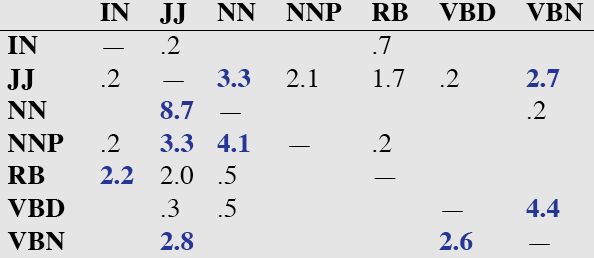 Precision ?
Recall ?
9/19/2014
CPSC503 Winter 2014
42
Error Analysis (textbook)
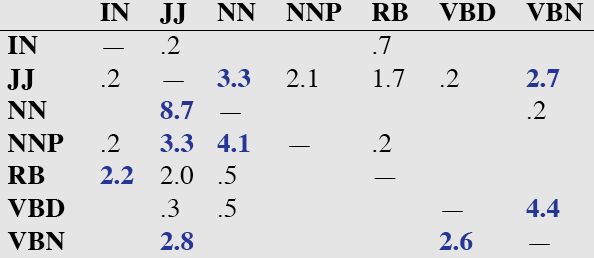 Look at a confusion matrix






See what errors are causing problems
Noun (NN) vs ProperNoun (NNP) vs Adj (JJ)
Past tense (VBD) vs Past Participle (VBN)
9/19/2014
CPSC503 Winter 2014
43
POS tagging state of the art + tools
Stanford Tagger: Maximum entropy cyclic dependency network - Java
Toutanova and Manning. 2000. Enriching the Knowledge Sources Used in a Maximum Entropy Part-of-Speech Tagger (EMNLP/VLC-2000), 
Toutanova, Klein, Manning, and Singer. 2003. Feature-Rich Part-of-Speech Tagggging with a Cyclic Dependency Network. HLT-NAACL 2003,
 Python
Anders. 2011. Semi-supervised condensed nearest neighbour for part-of-speech tagging. (ACL-HLT).
9/19/2014
CPSC503 Winter 2014
44
[Speaker Notes: We present a new part-of-speech tagger that
demonstrates the following ideas: (i) explicit use of both preceding and following tag contexts
via a dependency network representation, (ii) broad use of lexical features, including
jointly conditioning on multiple consecutive words, (iii) effective use of priors in conditional
loglinear models, and (iv) fine-grained modeling of unknown word features. Using these ideas together, the resulting tagger gives a 97.24%accuracy on the Penn TreebankWSJ, an error reduction of 4.4% on the best previous single automatically learned tagging result.]
Look at course syllabus in class
Point out links
Look at schedule
…..
9/19/2014
CPSC503 Winter 2014
45
Knowledge-Formalisms Map(next two-three lectures)
State Machines (and prob. versions)
(Finite State Automata,Finite State Transducers, Markov Models)
Morphology
Syntax
Rule systems (and prob. versions)
(e.g., (Prob.) Context-Free Grammars)
Semantics
Logical formalisms 
(First-Order Logics)
Pragmatics
Discourse and Dialogue
AI planners
9/19/2014
CPSC503 Winter 2014
46
[Speaker Notes: My Conceptual map - This is the master plan
Markov Models used for part-of-speech and dialog
Syntax is the study of formal relationship between words
How words are clustered into classes (that determine how they group and behave)
How they group with they neighbors into phrases]
Next Time
Read Chapter 12 (syntax & Context Free Grammars)
9/19/2014
CPSC503 Winter 2014
47